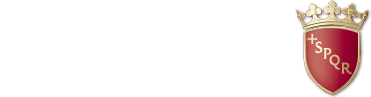 CFP «Aldo e Lella Fabrizi»
Centro di Formazione Professionale
Percorsi triennali di Istruzione e Formazione Professionale
gratuiti rivolti ai ragazzi/e dai 14 ai 18 anni per completare l’obbligo scolastico e formativo mentre si preparano al lavoro. Possibilità di proseguire il percorso scolastico per il Diploma c/o Istituto Alberghiero
Qualifica: Operatore della Ristorazione – Indirizzo Preparazione Pasti e Operatore di Sala
Ore Corso: 1020 per ciascuno dei tre anni formativi
Materie teoriche, attività di Laboratorio di cucina e Tirocinio Formativo (stage c/o Aziende)
Orario: dal lunedì al venerdì 8,00 – 14,00
Date open Day:          15 Dicembre 2021     h 14.30 – h 17.00
(in presenza a scuola)    15 Gennaio 2022      h 10.00 – h 12.30
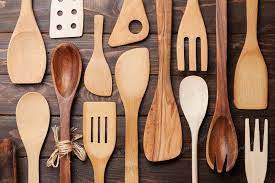 Via Sergio Tofano, 90Tel. 06 45510031
https://www.comune.roma.it/web/it/schedaservizi.page?contentId=INF60567&pagina=5
E-Mail  segreteria.cfpfabrizi@comune.roma.itZona Vigne Nuove - Montesacro
Dipartimento Turismo, Formazione Professionale e Lavoro - Direzione Lavoro e Formazione professionale